Osakeyhtiön oikeudellinen riskienhallinta corporate governance, yritysetiikka, juristi
“When written in Chinese, the word crisis is composed of two characters. 
One represents danger and the other represents opportunity.”  - John F. Kennedy
Markkinoiden juridinen toimintaympäristö
Tiina Ojala
24.1.2018
Luento
Mikä riskienhallintaan velvoittaa?
Riskienhallinta yhtiölainsäädännössä
Oikeudellinen riski
Oikeudellisen riskienhallinnan työkalut
Alkulämmittely!
Mitä lisäarvoa yritysjuridiikka (ja juristi) tuo yritykselle?
Yksi ehdotus
Auttaa yritystä pysymään pois oikeudellisista ongelmista
Löytää liiketoimintamahdollisuuksia juridiikasta

 Oikeudellinen riskienhallinta
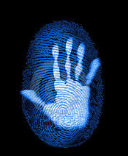 1. Mikä riskienhallintaan velvoittaa?
Johdon osakeyhtiöoikeudellinen vastuu
Johdon ja muiden vastuuhenkilöiden rikosoikeudellinen vastuu
Yhtiön ja johdon moraalinen vastuu (yhteiskuntavastuu)
2. Riskienhallinta yhtiölainsäädännössä	(1/2)
OYL 1:5 §: Toiminnan tarkoitus
Yhtiön toiminnan tarkoituksena on tuottaa voittoa osakkeenomistajille, jollei yhtiöjärjestyksessä määrätä toisin. (”The business of business is business.”)

… Toisaalta

OYL 1:8 §: Johdon tehtävä
Yhtiön johdon on huolellisesti toimien edistettävä yhtiön etua.

Käytännössä voiton tuottaminen on jatkuvaa tasapainottelua riskien ottamisen ja riskienhallinnan välillä
Riskienhallinta on osa hallituksen velvollisuutta valvoa yhtiön sisäistä toimintaa (yleistoimivalta, OYL 6:6.2 §).
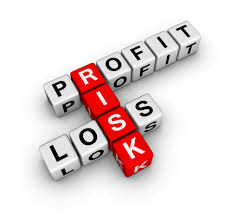 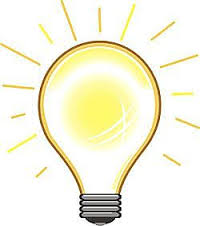 2. Riskienhallinta yhtiölainsäädännössä (2/2):Hallituksen vastuu
Hallituksen toiminta arvioidaan hallituksen huolellisuusvelvoitteen perusteella (OYL 1:8 §).
Riskienhallintaa koskevat lakia alempitasoiset säännökset tarkentavat sitä, millaista huolellisuutta hallitukselta edellytetään. 

Mikäli liiketoiminnassa otettu riski realisoituu, johto ei automaattisesti ole korvausvastuussa eikä johdon oleteta suoraan toimineen huolellisuusvelvoitteen vastaisesti.
Vahingonkorvausvelvollisuutta ei ole, mikäli johto on tehnyt päätökset olosuhteisiin nähden asianmukaisen harkinnan ja selvityksen pohjalta (nk. ”Business judgment rule”)
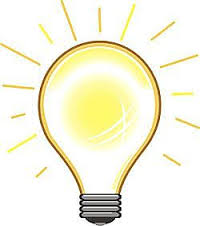 3. Oikeudellinen riski
Rahoitus- ja vakuutusalan sääntelyssä (EBA, FiVa)
Operatiivinen riski 
Liittyy kaikkeen yrityksen toimintaan ja kaikkiin toimintoihin: järjestelmät, henkilöstö, prosessit, taloushallinto, tuotantolinja jne.
Riski tappiosta:
Sääntöjen rikkomisesta aiheutuva vastuu
Yksityisoikeudellinen vastuu: vahingonkorvausvastuu, sopimussakot
Oikeudellinen vastuu: rikostuomiot, oikeudenkäynnit
Mainetappiot
Positiivinen oikeudellinen riski
Esim. sääntelyn muuttuminen tuo uusia liiketoimintamahdollisuuksia
4. Oikeudelliset riskienhallintatyökalut
Operatiiviset työkalut                                       (1/2)
Lakiohjeet osaksi yritystason ohjeita ja johtamisjärjestelmää
Johdon tuki ja sitoutuminen, riittävä valta
Lakikoulutukset
Sopimuspohjat
Oman toiminnan laillisuusvalvonta (compliance)
Väärinkäytöksiin puuttuminen
Riskin mittaaminen (euroissa/ajassa ym.)
Yritysetiikka ja juristi                                       (2/2)
Yritysetiikka
Yhtiön moraalinen arvoperusta
Työntekijöiden henkilötason vastuunkantokyky ja –halu 
Juristi
Ymmärtää liiketoimintaympäristön ja juridiikan aseman tässä ympäristössä
Ymmärtää liiketoiminnan ja on kiinnostunut siitä > arvostus
On sosiaalinen ja helposti lähestyttävä
Kieli
Sano se yksinkertaisesti!
Sano se euroissa!
Kiitos!